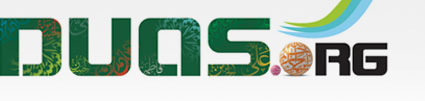 First Type of Ziyarah
زِيارة الإمام مُوسَى بْنِ جَعْفَر الْكَاظِمْ (عَليهِ السْلام)
Ziyarah of Imam Musa ibn Jafar al Kadhim (a.s)
Sayyid Ibn Tawus, in his book of al-Mazar, has mentioned the following method and form of Ziarat
(Arabic text with English & Urdu Translation & English Transliteration)
For any errors / comments please write to: duas.org@gmail.com
Kindly recite Sura E Fatiha for Marhumeen of all those who have worked towards making this small work possible.
To display the font correctly, please use the Arabic font “Attari_Quran_Shipped” , Urdu font “Alvi Nastaleeq” & Hindi font “Mangal”. Download font here : http://www.duas.org/fonts/
زِيارة الإمام مُوسَى بْنِ جَعْفَر الْكَاظِمْ (عَليهِ السْلام)
Ziyarah of Imam Musa ibn Jafar al Kadhim (a.s)
اَللَّهُمَّ صَلِّ عَلَىٰ مُحَمَّدٍ وَآلِ مُحَمَّدٍ
O' Alláh send Your blessings on Muhammad
and the family of Muhammad.
allahumma salli `ala muhammadin wa ali muhammadin
زِيارة الإمام مُوسَى بْنِ جَعْفَر الْكَاظِمْ (عَليهِ السْلام)
Ziyarah of Imam Musa ibn Jafar al Kadhim (a.s)
بِسْمِ اللَّهِ الرَّحْمَٰنِ الرَّحِيمِ
In the Name of Alláh, 
the All-beneficent, the All-merciful.
bismi allahi alrrahmini alrrahimi
زِيارة الإمام مُوسَى بْنِ جَعْفَر الْكَاظِمْ (عَليهِ السْلام)
Ziyarah of Imam Musa ibn Jafar al Kadhim (a.s)
اللَّهُ اكْبَرُ ٱللَّهُ اكْبَرُ
Allah is the Most Great. Allah is the Most Great.
allahu akbaru allahu akbaru
زِيارة الإمام مُوسَى بْنِ جَعْفَر الْكَاظِمْ (عَليهِ السْلام)
Ziyarah of Imam Musa ibn Jafar al Kadhim (a.s)
لاَ إِلٰهَ إِلاَّ ٱللَّهُ وَٱللَّهُ اكْبَرُ
There is no god save Allah. And Allah is the Most Great.
la ilaha illa allahu wallahu akbaru
زِيارة الإمام مُوسَى بْنِ جَعْفَر الْكَاظِمْ (عَليهِ السْلام)
Ziyarah of Imam Musa ibn Jafar al Kadhim (a.s)
اَلْحَمْدُ للَّه عَلَىٰ هدَايَته لدينه
All praise be to Allah for guiding [me] to His religion
alhamdu lillahi `ala hidayatihi lidinihi
زِيارة الإمام مُوسَى بْنِ جَعْفَر الْكَاظِمْ (عَليهِ السْلام)
Ziyarah of Imam Musa ibn Jafar al Kadhim (a.s)
وَٱلتَّوْفيق لمَا دَعَا إلَيْه منْ سَبيله
and for leading [me] successfully to His Course to which He has invited (us).
walttawfiqi lima da`a ilayhi min sabilihi
زِيارة الإمام مُوسَى بْنِ جَعْفَر الْكَاظِمْ (عَليهِ السْلام)
Ziyarah of Imam Musa ibn Jafar al Kadhim (a.s)
اَللَّهُمَّ إنَّكَ اكْرَمُ مَقْصُودٍ
O Allah, You are verily the most Honorable Besought One
allahumma innaka akramu maqsudin
زِيارة الإمام مُوسَى بْنِ جَعْفَر الْكَاظِمْ (عَليهِ السْلام)
Ziyarah of Imam Musa ibn Jafar al Kadhim (a.s)
وَاكْرَمُ مَاتيٍّ
and the most Honorable Purposed One.
wa akramu ma'tiyyin
زِيارة الإمام مُوسَى بْنِ جَعْفَر الْكَاظِمْ (عَليهِ السْلام)
Ziyarah of Imam Musa ibn Jafar al Kadhim (a.s)
وَقَدْ اتَيْتُكَ مُتَقَرّباً إلَيْكَ
I thus have come to You, seeking nearness to You
wa qad ataytuka mutaqarriban ilayka
زِيارة الإمام مُوسَى بْنِ جَعْفَر الْكَاظِمْ (عَليهِ السْلام)
Ziyarah of Imam Musa ibn Jafar al Kadhim (a.s)
بٱبْن بنْت نَبيّكَ
in the name of the son of Your Prophet’s daughter,
bibni binti nabiyyika
زِيارة الإمام مُوسَى بْنِ جَعْفَر الْكَاظِمْ (عَليهِ السْلام)
Ziyarah of Imam Musa ibn Jafar al Kadhim (a.s)
صَلَوَاتُكَ عَلَيْه وَعَلَىٰ آبَائه ٱلطَّاهرينَ
Your blessings be upon him and upon his immaculate fathers
salawatuka `alayhi wa `ala aba'ihi alttahirina
زِيارة الإمام مُوسَى بْنِ جَعْفَر الْكَاظِمْ (عَليهِ السْلام)
Ziyarah of Imam Musa ibn Jafar al Kadhim (a.s)
وَابْنَائه ٱلطَّيّبيـنَ
and pure sons.
wa abna'ihi alttayyibina
زِيارة الإمام مُوسَى بْنِ جَعْفَر الْكَاظِمْ (عَليهِ السْلام)
Ziyarah of Imam Musa ibn Jafar al Kadhim (a.s)
اَللَّهُمَّ صَلّ عَلَىٰ مُحَمَّدٍ وَآل مُحَمَّدٍ
O Allah, (please) send blessings upon Muhammad and the Household of Muhammad,
allahumma salli `ala muhammadin wa ali muhammadin
زِيارة الإمام مُوسَى بْنِ جَعْفَر الْكَاظِمْ (عَليهِ السْلام)
Ziyarah of Imam Musa ibn Jafar al Kadhim (a.s)
وَلاَ تُخَيّبْ سَعْيي
never frustrate my efforts,
wa la tukhayyib sa`yi
زِيارة الإمام مُوسَى بْنِ جَعْفَر الْكَاظِمْ (عَليهِ السْلام)
Ziyarah of Imam Musa ibn Jafar al Kadhim (a.s)
وَلاَ تَقْطَعْ رَجَائي
never cut off my hope,
wa la taqta` rajai
زِيارة الإمام مُوسَى بْنِ جَعْفَر الْكَاظِمْ (عَليهِ السْلام)
Ziyarah of Imam Musa ibn Jafar al Kadhim (a.s)
A
never cut off my hope,
wa la taqta` raja'i
زِيارة الإمام مُوسَى بْنِ جَعْفَر الْكَاظِمْ (عَليهِ السْلام)
Ziyarah of Imam Musa ibn Jafar al Kadhim (a.s)
وَٱجْعَلْني عنْدَكَ وَجيهاً
make me illustrious in Your view
waj`alni `indaka wajihan
زِيارة الإمام مُوسَى بْنِ جَعْفَر الْكَاظِمْ (عَليهِ السْلام)
Ziyarah of Imam Musa ibn Jafar al Kadhim (a.s)
في ٱلدُّنْيَا وَٱلآخرَة وَمنَ ٱلْمُقَرَّبيـنَ
in this world as well as the world to come, and make me of those brought near to You.
fi alddunya wal-akhirati wa min almuqarrabina
زِيارة الإمام مُوسَى بْنِ جَعْفَر الْكَاظِمْ (عَليهِ السْلام)
Ziyarah of Imam Musa ibn Jafar al Kadhim (a.s)
You may then enter the shrine by preceding your right foot (to the left), saying the following words:
بسْم ٱللَّه وَبٱللَّه
In the Name of Allah (I begin), in Allah (I trust),
bismi allahi wa billahi
زِيارة الإمام مُوسَى بْنِ جَعْفَر الْكَاظِمْ (عَليهِ السْلام)
Ziyarah of Imam Musa ibn Jafar al Kadhim (a.s)
وَفي سَبيل ٱللَّه
and on the way of Allah
wa fi sabili allahi
زِيارة الإمام مُوسَى بْنِ جَعْفَر الْكَاظِمْ (عَليهِ السْلام)
Ziyarah of Imam Musa ibn Jafar al Kadhim (a.s)
وَعَلَىٰ ملَّة رَسُول ٱللَّه
and on the norm of the Messenger of Allah (I proceed),
wa `ala millati rasuli allahi
زِيارة الإمام مُوسَى بْنِ جَعْفَر الْكَاظِمْ (عَليهِ السْلام)
Ziyarah of Imam Musa ibn Jafar al Kadhim (a.s)
صَلَّىٰ ٱللَّهُ عَلَيْه وَآله
may Allah bless him and his Household.
salla allahu `alayhi wa alihi
زِيارة الإمام مُوسَى بْنِ جَعْفَر الْكَاظِمْ (عَليهِ السْلام)
Ziyarah of Imam Musa ibn Jafar al Kadhim (a.s)
اَللَّهُمَّ ٱغْفرْ لي وَلوَالدَيَّ
O Allah, (please do) forgive me, my parents,
allahumma ighfir li wa liwalidayya
زِيارة الإمام مُوسَى بْنِ جَعْفَر الْكَاظِمْ (عَليهِ السْلام)
Ziyarah of Imam Musa ibn Jafar al Kadhim (a.s)
وَلجَميع ٱلْمُؤْمنيـنَ وَٱلْمُؤْمنَات
and all the believing men and women.
wa lijami`i almu'minina walmu'minati
زِيارة الإمام مُوسَى بْنِ جَعْفَر الْكَاظِمْ (عَليهِ السْلام)
Ziyarah of Imam Musa ibn Jafar al Kadhim (a.s)
When you reach the gate of the dome, you may stop there and ask permission of entrance by saying the following words:
اادْخُلُ يَا رَسُولَ ٱللَّه
O Allah’s Messenger, may I enter?
a'adkhulu ya rasula allahi
زِيارة الإمام مُوسَى بْنِ جَعْفَر الْكَاظِمْ (عَليهِ السْلام)
Ziyarah of Imam Musa ibn Jafar al Kadhim (a.s)
اادْخُلُ يَا نَبيَّ ٱللَّه
O Allah’ Prophet, may I enter?
a'adkhulu ya nabiyya allahi
زِيارة الإمام مُوسَى بْنِ جَعْفَر الْكَاظِمْ (عَليهِ السْلام)
Ziyarah of Imam Musa ibn Jafar al Kadhim (a.s)
اادْخُلُ يَا مُحَمَّدُ بْنَ عَبْد ٱللَّه
O Muhammad the son of `Abdullah, may I enter?
a'adkhulu ya muhammadu bna `abdillahi
زِيارة الإمام مُوسَى بْنِ جَعْفَر الْكَاظِمْ (عَليهِ السْلام)
Ziyarah of Imam Musa ibn Jafar al Kadhim (a.s)
اادْخُلُ يَا اميرَ ٱلْمُؤْمنينَ
O Commander of the Faithful, may I enter?
a'adkhulu ya amira almu'minina
زِيارة الإمام مُوسَى بْنِ جَعْفَر الْكَاظِمْ (عَليهِ السْلام)
Ziyarah of Imam Musa ibn Jafar al Kadhim (a.s)
اادْخُلُ يَا ابَا مُحَمَّدٍ ٱلْحَسَنُ
O Abu-Muhammad al-Hasan, may I enter?
a'adkhulu ya aba muhammadin alhasanu
زِيارة الإمام مُوسَى بْنِ جَعْفَر الْكَاظِمْ (عَليهِ السْلام)
Ziyarah of Imam Musa ibn Jafar al Kadhim (a.s)
اادْخُلُ يَا ابَا عَبْد ٱللَّه ٱلْحُسَيْنُ
O Abu-`Abdullah al-Husayn, may I enter?
a'adkhulu ya aba `abdillahi alhusaynu
زِيارة الإمام مُوسَى بْنِ جَعْفَر الْكَاظِمْ (عَليهِ السْلام)
Ziyarah of Imam Musa ibn Jafar al Kadhim (a.s)
اادْخُلُ يَا ابَا مُحَمَّدٍ عَليُّ بْنَ ٱلْحُسَيْن
O Abu-Muhammad `Ali ibn al-Husayn, may I enter?
a'adkhulu ya aba muhammadin `aliyyu bna alhusayni
زِيارة الإمام مُوسَى بْنِ جَعْفَر الْكَاظِمْ (عَليهِ السْلام)
Ziyarah of Imam Musa ibn Jafar al Kadhim (a.s)
اادْخُلُ يَا ابَا جَعْفَرٍ مُحَمَّدُ بْنَ عَليٍّ
O Abu-Ja`far Muhammad ibn `Ali, may I enter?
a'adkhulu ya aba ja`farin muhammadu abna `aliyyin
زِيارة الإمام مُوسَى بْنِ جَعْفَر الْكَاظِمْ (عَليهِ السْلام)
Ziyarah of Imam Musa ibn Jafar al Kadhim (a.s)
اادْخُلُ يَا ابَا عَبْد ٱللَّه جَعْفَرُ بْنَ مُحَمَّدٍ
O Abu-`Abdullah Ja`far ibn Muhammad, may I enter?
a'adkhulu ya aba `abdillahi ja`faru bna muhammadin
زِيارة الإمام مُوسَى بْنِ جَعْفَر الْكَاظِمْ (عَليهِ السْلام)
Ziyarah of Imam Musa ibn Jafar al Kadhim (a.s)
اادْخُلُ يَا مَوْلاَيَ يَا ابَا ٱلْحَسَن مُوسَىٰ بْنَ جَعْفَرٍ
O my master Abu’l-Hasan Musa ibn Ja`far, may I enter?
a'adkhulu ya mawlaya ya aba alhasani musa bna ja`farin
زِيارة الإمام مُوسَى بْنِ جَعْفَر الْكَاظِمْ (عَليهِ السْلام)
Ziyarah of Imam Musa ibn Jafar al Kadhim (a.s)
اادْخُلُ يَا مَوْلاَيَ يَا ابَا جَعْفَرٍ
O my master Abu-Ja`far, may I enter?
a'adkhulu ya mawlaya ya aba ja`farin
زِيارة الإمام مُوسَى بْنِ جَعْفَر الْكَاظِمْ (عَليهِ السْلام)
Ziyarah of Imam Musa ibn Jafar al Kadhim (a.s)
اادْخُلُ يَا مَوْلاَيَ مُحَمَّدُ بْنَ عَليٍّ
O my master Muhammad ibn `Ali, may I enter?
a'adkhulu ya mawlaya muhammadu abna `aliyyin
زِيارة الإمام مُوسَى بْنِ جَعْفَر الْكَاظِمْ (عَليهِ السْلام)
Ziyarah of Imam Musa ibn Jafar al Kadhim (a.s)
While entering, you may repeat the following statement four times:
اَللَّهُ اكْبَرُ
Allah is the Most Great.
allahu akbar
زِيارة الإمام مُوسَى بْنِ جَعْفَر الْكَاظِمْ (عَليهِ السْلام)
Ziyarah of Imam Musa ibn Jafar al Kadhim (a.s)
You may then stop in front of the holy tomb, making the kiblah direction to be between your shoulders, and say the following words:
اَلسَّلاَمُ عَلَيْكَ يَا وليَّ ٱللَّه وَٱبْنَ وَليّه
Peace be upon you, O Allah’s intimate servant and son of His intimate servant.
alssalamu `alayka ya waliyya allahi wabna waliyyihi
زِيارة الإمام مُوسَى بْنِ جَعْفَر الْكَاظِمْ (عَليهِ السْلام)
Ziyarah of Imam Musa ibn Jafar al Kadhim (a.s)
اَلسَّلاَمُ عَلَيْكَ يَا حُجَّةَ ٱللَّه وَٱبْنَ حُجَّته
Peace be upon you, O Allah’s argument and son of His argument.
alssalamu `alayka ya hujjata allahi wabna hujjatihi
زِيارة الإمام مُوسَى بْنِ جَعْفَر الْكَاظِمْ (عَليهِ السْلام)
Ziyarah of Imam Musa ibn Jafar al Kadhim (a.s)
اَلسَّلاَمُ عَلَيْكَ يَا صَفيَّ ٱللَّه وَٱبْنَ صَفيّه
Peace be upon you, O Allah’s choice and son of His choice.
alssalamu `alayka ya safiyya allahi wabna safiyyihi
زِيارة الإمام مُوسَى بْنِ جَعْفَر الْكَاظِمْ (عَليهِ السْلام)
Ziyarah of Imam Musa ibn Jafar al Kadhim (a.s)
اَلسَّلاَمُ عَلَيْكَ يَا امينَ ٱللَّه وَٱبْنَ امينه
Peace be upon you, O Allah’s trustee and son of His trustee.
alssalamu `alayka ya amina allahi wabna aminihi
زِيارة الإمام مُوسَى بْنِ جَعْفَر الْكَاظِمْ (عَليهِ السْلام)
Ziyarah of Imam Musa ibn Jafar al Kadhim (a.s)
اَلسَّلاَمُ عَلَيْكَ يَا نُورَ ٱللَّه في ظُلُمَات ٱلارْض
Peace be upon you, O Allah’s light in the darkness of the earth.
alssalamu `alayka ya nura allahi fi zulumati al-ardi
زِيارة الإمام مُوسَى بْنِ جَعْفَر الْكَاظِمْ (عَليهِ السْلام)
Ziyarah of Imam Musa ibn Jafar al Kadhim (a.s)
اَلسَّلاَمُ عَلَيْكَ يَا إمَامَ ٱلْهُدَىٰ
Peace be upon you, O leader to the true guidance.
alssalamu `alayka ya imama alhuda
زِيارة الإمام مُوسَى بْنِ جَعْفَر الْكَاظِمْ (عَليهِ السْلام)
Ziyarah of Imam Musa ibn Jafar al Kadhim (a.s)
اَلسَّلاَمُ عَلَيْكَ يَا عَلَمَ ٱلدّين وَٱلتُّقَىٰ
Peace be upon you, O signpost of religiousness and piety.
alssalamu `alayka ya `alama alddini walttuqa
زِيارة الإمام مُوسَى بْنِ جَعْفَر الْكَاظِمْ (عَليهِ السْلام)
Ziyarah of Imam Musa ibn Jafar al Kadhim (a.s)
اَلسَّلاَمُ عَلَيْكَ يَا خَازنَ علْم ٱلنَّبيّينَ
Peace be upon you, O hoarder of the knowledge of the Prophets.
alssalamu `alayka ya khazina `ilmi alnnabiyyina
زِيارة الإمام مُوسَى بْنِ جَعْفَر الْكَاظِمْ (عَليهِ السْلام)
Ziyarah of Imam Musa ibn Jafar al Kadhim (a.s)
اَلسَّلاَمُ عَلَيْكَ يَا خَازنَ علْم ٱلْمُرْسَلينَ
Peace be upon you, O hoarder of the knowledge of the Messengers.
alssalamu `alayka ya khazina `ilmi almursalina
زِيارة الإمام مُوسَى بْنِ جَعْفَر الْكَاظِمْ (عَليهِ السْلام)
Ziyarah of Imam Musa ibn Jafar al Kadhim (a.s)
اَلسَّلاَمُ عَلَيْكَ يَا نَائبَ ٱلاوْصيَاء ٱلسَّابقينَ
Peace be upon you, O deputy of the preceding Successors (of the Prophets).
alssalamu `alayka ya na'iba al-awsiya'i alssabiqina
زِيارة الإمام مُوسَى بْنِ جَعْفَر الْكَاظِمْ (عَليهِ السْلام)
Ziyarah of Imam Musa ibn Jafar al Kadhim (a.s)
اَلسَّلاَمُ عَلَيْكَ يَا مَعْدنَ ٱلْوَحْي ٱلْمُبين
Peace be upon you, O essence of the manifest Revelation.
alssalamu `alayka ya ma`dina alwahyi almubini
زِيارة الإمام مُوسَى بْنِ جَعْفَر الْكَاظِمْ (عَليهِ السْلام)
Ziyarah of Imam Musa ibn Jafar al Kadhim (a.s)
اَلسَّلاَمُ عَلَيْكَ يَا صَاحبَ ٱلْعلْم ٱلْيَقين
Peace be upon you, O holder of the certain knowledge.
alssalamu `alayka ya sahiba al`ilmi alyaqini
زِيارة الإمام مُوسَى بْنِ جَعْفَر الْكَاظِمْ (عَليهِ السْلام)
Ziyarah of Imam Musa ibn Jafar al Kadhim (a.s)
اَلسَّلاَمُ عَلَيْكَ يَا عَيْبَةَ علْم ٱلْمُرْسَلينَ
Peace be upon you, O case of the knowledge of the Messengers.
alssalamu `alayka ya `aybata `ilmi almursalina
زِيارة الإمام مُوسَى بْنِ جَعْفَر الْكَاظِمْ (عَليهِ السْلام)
Ziyarah of Imam Musa ibn Jafar al Kadhim (a.s)
اَلسَّلاَمُ عَلَيْكَ ايُّهَا ٱلإمَامُ ٱلصَّالحُ
Peace be upon you, O righteous leader.
alssalamu `alayka ayyuha al-imamu alssalihu
زِيارة الإمام مُوسَى بْنِ جَعْفَر الْكَاظِمْ (عَليهِ السْلام)
Ziyarah of Imam Musa ibn Jafar al Kadhim (a.s)
اَلسَّلاَمُ عَلَيْكَ ايُّهَا ٱلإمَامُ ٱلزَّاهدُ
Peace be upon you, O ascetic leader.
alssalamu `alayka ayyuha al-imamu alzzahidu
زِيارة الإمام مُوسَى بْنِ جَعْفَر الْكَاظِمْ (عَليهِ السْلام)
Ziyarah of Imam Musa ibn Jafar al Kadhim (a.s)
اَلسَّلاَمُ عَلَيْكَ ايُّهَا ٱلإمَامُ ٱلْعَابدُ
Peace be upon you, O oft-worshipping leader.
alssalamu `alayka ayyuha al-imamu al`abidu
زِيارة الإمام مُوسَى بْنِ جَعْفَر الْكَاظِمْ (عَليهِ السْلام)
Ziyarah of Imam Musa ibn Jafar al Kadhim (a.s)
اَلسَّلاَمُ عَلَيْكَ ايُّهَا ٱلإمَامُ ٱلسَّيّدُ ٱلرَّشيدُ
Peace be upon you, O prudent leader and chief.
alssalamu `alayka ayyuha al-imamu alssayyidu alrrashidu
زِيارة الإمام مُوسَى بْنِ جَعْفَر الْكَاظِمْ (عَليهِ السْلام)
Ziyarah of Imam Musa ibn Jafar al Kadhim (a.s)
اَلسَّلاَمُ عَلَيْكَ ايُّهَا ٱلْمَقْتُولُ ٱلشَّهيدُ
Peace be upon you, O slain and martyred.
alssalamu `alayka ayyuha almaqtulu alshshahidu
زِيارة الإمام مُوسَى بْنِ جَعْفَر الْكَاظِمْ (عَليهِ السْلام)
Ziyarah of Imam Musa ibn Jafar al Kadhim (a.s)
اَلسَّلاَمُ عَلَيْكَ يَا بْنَ رَسُول ٱللَّه وَٱبْنَ وَصيّه
Peace be upon you, O son of Allah’s Messenger and son of his successor.
alssalamu `alayka yabna rasuli allahi wabna wasiyyihi
زِيارة الإمام مُوسَى بْنِ جَعْفَر الْكَاظِمْ (عَليهِ السْلام)
Ziyarah of Imam Musa ibn Jafar al Kadhim (a.s)
اَلسَّلاَمُ عَلَيْكَ يَا مَوْلاَيَ مُوسَىٰ بْنَ جَعْفَرٍ
Peace be upon you, O my master Musa son of Ja`far.
alssalamu `alayka ya mawlaya musa bna ja`farin
زِيارة الإمام مُوسَى بْنِ جَعْفَر الْكَاظِمْ (عَليهِ السْلام)
Ziyarah of Imam Musa ibn Jafar al Kadhim (a.s)
وَرَحْمَةُ ٱللَّه وَبَرَكَاتُهُ
Allah’s mercy and blessings be upon you.
wa rahmatu allahi wa barakatuhu
زِيارة الإمام مُوسَى بْنِ جَعْفَر الْكَاظِمْ (عَليهِ السْلام)
Ziyarah of Imam Musa ibn Jafar al Kadhim (a.s)
اشْهَدُ انَّكَ قَدْ بَلَّغْتَ عَن ٱللَّه مَا حَمَّلَكَ
I bear witness that you conveyed faithfully that which Allah ordered You to convey,
ashhadu annaka qad ballaghta `an allahi ma hammalaka
زِيارة الإمام مُوسَى بْنِ جَعْفَر الْكَاظِمْ (عَليهِ السْلام)
Ziyarah of Imam Musa ibn Jafar al Kadhim (a.s)
وَحَفظْتَ مَا ٱسْتَوْدَعَكَ
safeguarded that which He entrusted with you,
wa hafizta ma istawda`aka
زِيارة الإمام مُوسَى بْنِ جَعْفَر الْكَاظِمْ (عَليهِ السْلام)
Ziyarah of Imam Musa ibn Jafar al Kadhim (a.s)
وَحَلَّلْتَ حَلاَلَ ٱللَّه
decided as lawful all that which Allah has deemed lawful,
wa hallalta halala allahi
زِيارة الإمام مُوسَى بْنِ جَعْفَر الْكَاظِمْ (عَليهِ السْلام)
Ziyarah of Imam Musa ibn Jafar al Kadhim (a.s)
وَحَرَّمْتَ حَرَامَ ٱللَّه
decided as unlawful all that which Allah has deemed unlawful,
wa harramta harama allahi
زِيارة الإمام مُوسَى بْنِ جَعْفَر الْكَاظِمْ (عَليهِ السْلام)
Ziyarah of Imam Musa ibn Jafar al Kadhim (a.s)
وَاقَمْتَ احْكَامَ ٱللَّه
carried out the decrees of Allah,
wa aqamta ahkama allahi
زِيارة الإمام مُوسَى بْنِ جَعْفَر الْكَاظِمْ (عَليهِ السْلام)
Ziyarah of Imam Musa ibn Jafar al Kadhim (a.s)
وَتَلَوْتَ كتَابَ ٱللَّه
recited the Book of Allah,
wa talawta kitaba allahi
زِيارة الإمام مُوسَى بْنِ جَعْفَر الْكَاظِمْ (عَليهِ السْلام)
Ziyarah of Imam Musa ibn Jafar al Kadhim (a.s)
وَصَبَرْتَ عَلَىٰ ٱلاذَىٰ في جَنْب ٱللَّه
endured harm for the sake of Allah,
wa sabarta `ala al-adha fi janbi allahi
زِيارة الإمام مُوسَى بْنِ جَعْفَر الْكَاظِمْ (عَليهِ السْلام)
Ziyarah of Imam Musa ibn Jafar al Kadhim (a.s)
وَجَاهَدْتَ في ٱللَّه حَقَّ جهَاده
and strove in the way of Allah as it ought to be striven
wa jahadta fi allahi haqqa jihadihi
زِيارة الإمام مُوسَى بْنِ جَعْفَر الْكَاظِمْ (عَليهِ السْلام)
Ziyarah of Imam Musa ibn Jafar al Kadhim (a.s)
حَتَّىٰ اتَاكَ ٱلْيَقينُ
until death came upon you.
hatta ataka alyaqinu
زِيارة الإمام مُوسَى بْنِ جَعْفَر الْكَاظِمْ (عَليهِ السْلام)
Ziyarah of Imam Musa ibn Jafar al Kadhim (a.s)
وَاشْهَدُ انَّكَ مَضَيْتَ
I also bear witness that you passed away
wa ashhadu annaka madayta
زِيارة الإمام مُوسَى بْنِ جَعْفَر الْكَاظِمْ (عَليهِ السْلام)
Ziyarah of Imam Musa ibn Jafar al Kadhim (a.s)
عَلَىٰ مَا مَضَىٰ عَلَيْه آبَاؤُكَ ٱلطَّاهرُونَ
carrying the same principles on which your immaculate fathers
`ala ma mada `alayhi aba'uka alttahiruna
زِيارة الإمام مُوسَى بْنِ جَعْفَر الْكَاظِمْ (عَليهِ السْلام)
Ziyarah of Imam Musa ibn Jafar al Kadhim (a.s)
وَاجْدَادُكَ ٱلطَّيّبُونَ
and pure forefathers
wa ajdaduka alttayyibuna
زِيارة الإمام مُوسَى بْنِ جَعْفَر الْكَاظِمْ (عَليهِ السْلام)
Ziyarah of Imam Musa ibn Jafar al Kadhim (a.s)
ٱلاوْصيَاءُ ٱلْهَادُونَ
the successors, guides,
al-awsiya'u alhaduna
زِيارة الإمام مُوسَى بْنِ جَعْفَر الْكَاظِمْ (عَليهِ السْلام)
Ziyarah of Imam Musa ibn Jafar al Kadhim (a.s)
ٱلائمَّةُ ٱلْمَهْديُّونَ
leaders, and rightly guided ones passed away.
al-a'immatu almahdiyyuna
زِيارة الإمام مُوسَى بْنِ جَعْفَر الْكَاظِمْ (عَليهِ السْلام)
Ziyarah of Imam Musa ibn Jafar al Kadhim (a.s)
لَمْ تُؤْثرْ عَمىًٰ عَلَىٰ هُدىًٰ
You never preferred blindness to true guidance
lam tu'thir `aman `ala hudan
زِيارة الإمام مُوسَى بْنِ جَعْفَر الْكَاظِمْ (عَليهِ السْلام)
Ziyarah of Imam Musa ibn Jafar al Kadhim (a.s)
وَلَمْ تَملْ منْ حَقٍّ إلَىٰ بَاطلٍ
and never slanted from right to wrong.
wa lam tamil min haqqin ila batilin
زِيارة الإمام مُوسَى بْنِ جَعْفَر الْكَاظِمْ (عَليهِ السْلام)
Ziyarah of Imam Musa ibn Jafar al Kadhim (a.s)
وَاشْهَدُ انَّكَ نَصَحْتَ للَّه
I also bear witness that you acted sincerely to Allah,
wa ashhadu annaka nasahta lillahi
زِيارة الإمام مُوسَى بْنِ جَعْفَر الْكَاظِمْ (عَليهِ السْلام)
Ziyarah of Imam Musa ibn Jafar al Kadhim (a.s)
وَلرَسُوله وَلاِميـر ٱلْمُؤمنينَ
to His Messenger, and to the Commander of the Faithful,
wa lirasulihi wa li'amiri almu'minina
زِيارة الإمام مُوسَى بْنِ جَعْفَر الْكَاظِمْ (عَليهِ السْلام)
Ziyarah of Imam Musa ibn Jafar al Kadhim (a.s)
وَانَّكَ ادَّيْتَ ٱلامَانَةَ
fulfilled the trust,
wa annaka addayta al-amanata
زِيارة الإمام مُوسَى بْنِ جَعْفَر الْكَاظِمْ (عَليهِ السْلام)
Ziyarah of Imam Musa ibn Jafar al Kadhim (a.s)
وَٱجْتَنَبْتَ ٱلْخيَانَةَ
avoided betrayal,
wajtanabta alkhiyanata
زِيارة الإمام مُوسَى بْنِ جَعْفَر الْكَاظِمْ (عَليهِ السْلام)
Ziyarah of Imam Musa ibn Jafar al Kadhim (a.s)
وَاقَمْتَ ٱلصَّلاَةَ
performed the prayers,
wa aqamta alssalata
زِيارة الإمام مُوسَى بْنِ جَعْفَر الْكَاظِمْ (عَليهِ السْلام)
Ziyarah of Imam Musa ibn Jafar al Kadhim (a.s)
وَآتَيْتَ ٱلزَّكَاةَ
defrayed the poor-rate,
wa atayta alzzakata
زِيارة الإمام مُوسَى بْنِ جَعْفَر الْكَاظِمْ (عَليهِ السْلام)
Ziyarah of Imam Musa ibn Jafar al Kadhim (a.s)
وَامَرْتَ بٱلْمَعْرُوف
enjoined the right,
wa amarta bilma`rufi
زِيارة الإمام مُوسَى بْنِ جَعْفَر الْكَاظِمْ (عَليهِ السْلام)
Ziyarah of Imam Musa ibn Jafar al Kadhim (a.s)
وَنَهَيْتَ عَن ٱلْمُنْكَر
forbade the evil,
wa nahayta `an almunkari
زِيارة الإمام مُوسَى بْنِ جَعْفَر الْكَاظِمْ (عَليهِ السْلام)
Ziyarah of Imam Musa ibn Jafar al Kadhim (a.s)
وَعَبَدْتَ ٱللَّهَ مُخْلصاً
and served Allah earnestly
wa `abadta allaha mukhlisan
زِيارة الإمام مُوسَى بْنِ جَعْفَر الْكَاظِمْ (عَليهِ السْلام)
Ziyarah of Imam Musa ibn Jafar al Kadhim (a.s)
مُجْتَهداً مُحْتَسباً
and painstakingly, expecting His reward,
mujtahidan muhtasiban
زِيارة الإمام مُوسَى بْنِ جَعْفَر الْكَاظِمْ (عَليهِ السْلام)
Ziyarah of Imam Musa ibn Jafar al Kadhim (a.s)
حَتَّىٰ اتَاكَ ٱلْيَقيـنُ
until death came upon you.
hatta ataka alyaqinu
زِيارة الإمام مُوسَى بْنِ جَعْفَر الْكَاظِمْ (عَليهِ السْلام)
Ziyarah of Imam Musa ibn Jafar al Kadhim (a.s)
فَجَزَاكَ ٱللَّهُ عَن ٱلإسْلاَم وَاهْله
So, may Allah reward you on behalf of Islam and its people
fajazaka allahu `an al-islami wa ahlihi
زِيارة الإمام مُوسَى بْنِ جَعْفَر الْكَاظِمْ (عَليهِ السْلام)
Ziyarah of Imam Musa ibn Jafar al Kadhim (a.s)
افْضَلَ ٱلْجَزَاء وَاشْرَفَ ٱلْجَزَاء
with the best reward and the most honoring reward.
afdala aljaza'i wa ashrafa aljaza'i
زِيارة الإمام مُوسَى بْنِ جَعْفَر الْكَاظِمْ (عَليهِ السْلام)
Ziyarah of Imam Musa ibn Jafar al Kadhim (a.s)
اتَيْتُكَ يَا بْنَ رَسُول ٱللَّه زَائراً
I have come to you, O son of Allah’s Messenger, visiting you,
ataytuka yabna rasuli allahi za'iran
زِيارة الإمام مُوسَى بْنِ جَعْفَر الْكَاظِمْ (عَليهِ السْلام)
Ziyarah of Imam Musa ibn Jafar al Kadhim (a.s)
عَارفاً بحَقّكَ
recognizing your right,
`arifan bihaqqika
زِيارة الإمام مُوسَى بْنِ جَعْفَر الْكَاظِمْ (عَليهِ السْلام)
Ziyarah of Imam Musa ibn Jafar al Kadhim (a.s)
مُقرّاً بفَضْلكَ
admitting your precedence,
muqirran bifadlika
زِيارة الإمام مُوسَى بْنِ جَعْفَر الْكَاظِمْ (عَليهِ السْلام)
Ziyarah of Imam Musa ibn Jafar al Kadhim (a.s)
مُحْتَملاَ لعلْمكَ
knowing about your knowledgeability,
muhtamilan li`ilmika
زِيارة الإمام مُوسَى بْنِ جَعْفَر الْكَاظِمْ (عَليهِ السْلام)
Ziyarah of Imam Musa ibn Jafar al Kadhim (a.s)
مُحْتَجباً بذمَّتكَ
seeking shield with your inviolability,
muhtajiban bidhimmatika
زِيارة الإمام مُوسَى بْنِ جَعْفَر الْكَاظِمْ (عَليهِ السْلام)
Ziyarah of Imam Musa ibn Jafar al Kadhim (a.s)
عَائذاً بقَبْركَ
seeking protection with your grave,
`a'idhan biqabrika
زِيارة الإمام مُوسَى بْنِ جَعْفَر الْكَاظِمْ (عَليهِ السْلام)
Ziyarah of Imam Musa ibn Jafar al Kadhim (a.s)
لاَئذاً بضَريـحكَ
resorting to your tomb,
la'idhan bidarihika
زِيارة الإمام مُوسَى بْنِ جَعْفَر الْكَاظِمْ (عَليهِ السْلام)
Ziyarah of Imam Musa ibn Jafar al Kadhim (a.s)
مُسْتَشْفعاً بكَ إلَىٰ ٱللَّه
seeking your intercession with Allah,
mustashfi`an bika ila allahi
زِيارة الإمام مُوسَى بْنِ جَعْفَر الْكَاظِمْ (عَليهِ السْلام)
Ziyarah of Imam Musa ibn Jafar al Kadhim (a.s)
مُوَالياً لاِوْليَائكَ
declaring loyalty to your loyalists,
muwaliyan li'awliya'ika
زِيارة الإمام مُوسَى بْنِ جَعْفَر الْكَاظِمْ (عَليهِ السْلام)
Ziyarah of Imam Musa ibn Jafar al Kadhim (a.s)
مُعَادياً لاِعْدَائكَ
incurring the animosity of your enemies,
mu`adiyan li'a`da'ika
زِيارة الإمام مُوسَى بْنِ جَعْفَر الْكَاظِمْ (عَليهِ السْلام)
Ziyarah of Imam Musa ibn Jafar al Kadhim (a.s)
مُسْتَبْصراً بشَانكَ
seeking insight of your standing
mustabsiran bisha'nika
زِيارة الإمام مُوسَى بْنِ جَعْفَر الْكَاظِمْ (عَليهِ السْلام)
Ziyarah of Imam Musa ibn Jafar al Kadhim (a.s)
وَبٱلْهُدَىٰ ٱلَّذي انْتَ عَلَيْه
and true guidance you are leading to,
wa bilhuda alladhi anta `alayhi
زِيارة الإمام مُوسَى بْنِ جَعْفَر الْكَاظِمْ (عَليهِ السْلام)
Ziyarah of Imam Musa ibn Jafar al Kadhim (a.s)
عَالماً بضَلاَلَة مَنْ خَالَفَكَ
and having full acquaintance with the straying of those who dissent from you
`aliman bidalalati man khalafaka
زِيارة الإمام مُوسَى بْنِ جَعْفَر الْكَاظِمْ (عَليهِ السْلام)
Ziyarah of Imam Musa ibn Jafar al Kadhim (a.s)
وَبٱلْعَمَىٰ ٱلَّذي هُمْ عَلَيْه
and the blindness they are following.
wa bil`ama alladhi hum `alayhi
زِيارة الإمام مُوسَى بْنِ جَعْفَر الْكَاظِمْ (عَليهِ السْلام)
Ziyarah of Imam Musa ibn Jafar al Kadhim (a.s)
بابي انْتَ وَامّي
Ransoms for you be my father, mother,
bi'abi anta wa ummi
زِيارة الإمام مُوسَى بْنِ جَعْفَر الْكَاظِمْ (عَليهِ السْلام)
Ziyarah of Imam Musa ibn Jafar al Kadhim (a.s)
وَنَفْسي وَاهْلي
myself, my family members,
wa nafsi wa ahli
زِيارة الإمام مُوسَى بْنِ جَعْفَر الْكَاظِمْ (عَليهِ السْلام)
Ziyarah of Imam Musa ibn Jafar al Kadhim (a.s)
وَمَالي وَوَلَدي
my property, and my sons.
wa mali wa waladi
زِيارة الإمام مُوسَى بْنِ جَعْفَر الْكَاظِمْ (عَليهِ السْلام)
Ziyarah of Imam Musa ibn Jafar al Kadhim (a.s)
يَا بْنَ رَسُول ٱللَّه
O son of Allah’s Messenger,
yabna rasuli allahi
زِيارة الإمام مُوسَى بْنِ جَعْفَر الْكَاظِمْ (عَليهِ السْلام)
Ziyarah of Imam Musa ibn Jafar al Kadhim (a.s)
اتَيْتُكَ مُتَقَرّباً بزيَارَتكَ إلَىٰ ٱللَّه تَعَالَىٰ
I have come to you seeking nearness to Allah the All-exalted by visiting you
ataytuka mutaqarriban biziyaratika ila allahi ta`ala
زِيارة الإمام مُوسَى بْنِ جَعْفَر الْكَاظِمْ (عَليهِ السْلام)
Ziyarah of Imam Musa ibn Jafar al Kadhim (a.s)
وَمُسْتَشْفعاً بكَ إلَيْه
and seeking your intercession for me with Him;
wa mustashfi`an bika ilayhi
زِيارة الإمام مُوسَى بْنِ جَعْفَر الْكَاظِمْ (عَليهِ السْلام)
Ziyarah of Imam Musa ibn Jafar al Kadhim (a.s)
فَٱشْفَعْ لي عنْدَ ربّكَ
So, (please) intercede for me with your Lord
fashfa` li `inda rabbika
زِيارة الإمام مُوسَى بْنِ جَعْفَر الْكَاظِمْ (عَليهِ السْلام)
Ziyarah of Imam Musa ibn Jafar al Kadhim (a.s)
ليَغْفرَ لي ذُنُوبي
so that He may forgive my sins,
liyaghfira li dhunubi
زِيارة الإمام مُوسَى بْنِ جَعْفَر الْكَاظِمْ (عَليهِ السْلام)
Ziyarah of Imam Musa ibn Jafar al Kadhim (a.s)
وَيَعْفُوَ عَنْ جُرْمي
pardon my offences,
wa ya`fuwa `an jurmi
زِيارة الإمام مُوسَى بْنِ جَعْفَر الْكَاظِمْ (عَليهِ السْلام)
Ziyarah of Imam Musa ibn Jafar al Kadhim (a.s)
وَيَتَجَاوَزَ عَنْ سَيّئَاتي
overlook my evildoings,
wa yatajawaza `an sayyi'ati
زِيارة الإمام مُوسَى بْنِ جَعْفَر الْكَاظِمْ (عَليهِ السْلام)
Ziyarah of Imam Musa ibn Jafar al Kadhim (a.s)
وَيَمْحُوَ عَنّي خَطيئَاتي
erase my wrongdoings,
wa yamhuwa `anni khati'iati
زِيارة الإمام مُوسَى بْنِ جَعْفَر الْكَاظِمْ (عَليهِ السْلام)
Ziyarah of Imam Musa ibn Jafar al Kadhim (a.s)
وَيُدْخلَني ٱلْجَنَّةَ
allow me to enter Paradise,
wa yudkhilani aljannata
زِيارة الإمام مُوسَى بْنِ جَعْفَر الْكَاظِمْ (عَليهِ السْلام)
Ziyarah of Imam Musa ibn Jafar al Kadhim (a.s)
وَيَتَفَضَّلَ عَلَيَّ بمَا هُوَ اهْلُهُ
endue me with favors that suit His generosity,
wa yatafaddala `alayya bima huwa ahluhu
زِيارة الإمام مُوسَى بْنِ جَعْفَر الْكَاظِمْ (عَليهِ السْلام)
Ziyarah of Imam Musa ibn Jafar al Kadhim (a.s)
وَيَغْفرَ لي وَلآبَائي
and forgive me, my forefathers,
wa yaghfira li wa li'aba'i
زِيارة الإمام مُوسَى بْنِ جَعْفَر الْكَاظِمْ (عَليهِ السْلام)
Ziyarah of Imam Musa ibn Jafar al Kadhim (a.s)
وَلإخْوَاني وَاخَوَاتي
my brothers, my sister,
wa li'ikhwani wa akhawati
زِيارة الإمام مُوسَى بْنِ جَعْفَر الْكَاظِمْ (عَليهِ السْلام)
Ziyarah of Imam Musa ibn Jafar al Kadhim (a.s)
وَلجَميع ٱلْمُؤْمنينَ وَٱلْمُؤْمنَات
and all believing men and women
wa lijami`i almu'minina walmu'minati
زِيارة الإمام مُوسَى بْنِ جَعْفَر الْكَاظِمْ (عَليهِ السْلام)
Ziyarah of Imam Musa ibn Jafar al Kadhim (a.s)
في مَشَارق ٱلارْض وَمَغَاربهَا
in the east and west of the earth,
fi mashariqi al-ardi wa magharibiha
زِيارة الإمام مُوسَى بْنِ جَعْفَر الْكَاظِمْ (عَليهِ السْلام)
Ziyarah of Imam Musa ibn Jafar al Kadhim (a.s)
بفَضْله وَجُوده وَمَنّه
out of His favoring, magnanimity, and benevolence.
bifadlihi wa judihi wa mannihi
زِيارة الإمام مُوسَى بْنِ جَعْفَر الْكَاظِمْ (عَليهِ السْلام)
Ziyarah of Imam Musa ibn Jafar al Kadhim (a.s)
You may then throw yourself on the grave, smear your two cheeks on it, and pray Almighty Allah for any thing you want.
You may then turn to the side of the Imam’s head and say the following words:
اَلسَّلاَمُ عَلَيْكَ يَا مَوْلاَيَ
Peace be upon you, O my master
alssalamu `alayka ya mawlaya
زِيارة الإمام مُوسَى بْنِ جَعْفَر الْكَاظِمْ (عَليهِ السْلام)
Ziyarah of Imam Musa ibn Jafar al Kadhim (a.s)
يَا مُوسَىٰ بْنَ جَعْفَرٍ
Musa the son of Ja`far.
ya musa bna ja`farin
زِيارة الإمام مُوسَى بْنِ جَعْفَر الْكَاظِمْ (عَليهِ السْلام)
Ziyarah of Imam Musa ibn Jafar al Kadhim (a.s)
وَرَحْمَةُ ٱللَّه وَبَرَكَاتُهُ
Allah’s mercy and blessings be upon you.
wa rahmatu allahi wa barakatuhu
زِيارة الإمام مُوسَى بْنِ جَعْفَر الْكَاظِمْ (عَليهِ السْلام)
Ziyarah of Imam Musa ibn Jafar al Kadhim (a.s)
اشْهَدُ انَّكَ ٱلإمَامُ ٱلْهَادي
I bear witness that you are verily the guiding leader
ashhadu annaka al-imamu alhadi
زِيارة الإمام مُوسَى بْنِ جَعْفَر الْكَاظِمْ (عَليهِ السْلام)
Ziyarah of Imam Musa ibn Jafar al Kadhim (a.s)
وَٱلْوَليُّ ٱلْمُرْشدُ
and the guardian who leads to the right guidance,
walwaliyyu almurshidu
زِيارة الإمام مُوسَى بْنِ جَعْفَر الْكَاظِمْ (عَليهِ السْلام)
Ziyarah of Imam Musa ibn Jafar al Kadhim (a.s)
وَانَّكَ مَعْدنُ ٱلتَّنْزيل
you are verily the core of the Revelation,
wa annaka ma`dinu alttanzili
زِيارة الإمام مُوسَى بْنِ جَعْفَر الْكَاظِمْ (عَليهِ السْلام)
Ziyarah of Imam Musa ibn Jafar al Kadhim (a.s)
وَصَاحبُ ٱلتَّاويل
the man of true interpretation,
wa sahibu altta'wili
زِيارة الإمام مُوسَى بْنِ جَعْفَر الْكَاظِمْ (عَليهِ السْلام)
Ziyarah of Imam Musa ibn Jafar al Kadhim (a.s)
وَحَاملُ ٱلتَّوْرَاة وَٱلإنْجيل
the bearer of the Torah and the Gospel,
wa hamilu alttawrati wal-injili
زِيارة الإمام مُوسَى بْنِ جَعْفَر الْكَاظِمْ (عَليهِ السْلام)
Ziyarah of Imam Musa ibn Jafar al Kadhim (a.s)
وَٱلْعَالمُ ٱلْعَادلُ
the knowledgeable, the decent,
wal`alimu al`adilu
زِيارة الإمام مُوسَى بْنِ جَعْفَر الْكَاظِمْ (عَليهِ السْلام)
Ziyarah of Imam Musa ibn Jafar al Kadhim (a.s)
وَٱلصَّادقُ ٱلْعَاملُ
the veracious, and the one who puts his knowledge in practice.
walssadiqu al`amilu
زِيارة الإمام مُوسَى بْنِ جَعْفَر الْكَاظِمْ (عَليهِ السْلام)
Ziyarah of Imam Musa ibn Jafar al Kadhim (a.s)
يَا مَوْلاَيَ انَا ابْرَا إلَىٰ ٱللَّه منْ اعْدَائكَ
O my master, I repudiate your enemies in the presence of Allah
ya mawlaya ana abra'u ila allahi min a`da'ika
زِيارة الإمام مُوسَى بْنِ جَعْفَر الْكَاظِمْ (عَليهِ السْلام)
Ziyarah of Imam Musa ibn Jafar al Kadhim (a.s)
وَاتَقَرَّبُ إلَىٰ ٱللَّه بمُوَالاَتكَ
and I seek nearness to Allah through loyalty to you.
wa ataqarrabu ila allahi bimuwalatika
زِيارة الإمام مُوسَى بْنِ جَعْفَر الْكَاظِمْ (عَليهِ السْلام)
Ziyarah of Imam Musa ibn Jafar al Kadhim (a.s)
فَصَلَّىٰ ٱللَّهُ عَلَيْكَ
So, may Allah bless you,
fasalla allahu `alayka
زِيارة الإمام مُوسَى بْنِ جَعْفَر الْكَاظِمْ (عَليهِ السْلام)
Ziyarah of Imam Musa ibn Jafar al Kadhim (a.s)
وَعَلَىٰ آبَائكَ وَاجْدَادكَ وَابْنَائكَ
your fathers, your forefathers, your descendants,
wa `ala aba'ika wa ajdadika wa abna'ika
زِيارة الإمام مُوسَى بْنِ جَعْفَر الْكَاظِمْ (عَليهِ السْلام)
Ziyarah of Imam Musa ibn Jafar al Kadhim (a.s)
وَشيعَتكَ وَمُحبّيكَ
your partisans, and your devotees.
wa shi`atika wa muhibbika
زِيارة الإمام مُوسَى بْنِ جَعْفَر الْكَاظِمْ (عَليهِ السْلام)
Ziyarah of Imam Musa ibn Jafar al Kadhim (a.s)
وَرَحْمَةُ ٱللَّه وَبَرَكَاتُهُ
May Allah’s mercy and blessings be upon them.
wa rahmatu allahi wa barakatuhu
زِيارة الإمام مُوسَى بْنِ جَعْفَر الْكَاظِمْ (عَليهِ السْلام)
Ziyarah of Imam Musa ibn Jafar al Kadhim (a.s)
You may then offer the two-unit prayer of ziyarah, reciting Surah Yasin (No. 36) –after Surah al-Fatihah in the first unit- and Surah al-Rahman (No. 55) –after Surah al-Fatihah in the second unit. You may also recite any Surah instead. Then, you may pray Almighty Allah (S.W.T) for your needs.
زِيارة الإمام مُوسَى بْنِ جَعْفَر الْكَاظِمْ (عَليهِ السْلام)
Ziyarah of Imam Musa ibn Jafar al Kadhim (a.s)
اَللَّهُمَّ صَلِّ عَلَىٰ مُحَمَّدٍ وَآلِ مُحَمَّدٍ
O' Alláh send Your blessings on Muhammad
and the family of Muhammad.
allahumma salli `ala muhammadin wa ali muhammadin
زِيارة الإمام مُوسَى بْنِ جَعْفَر الْكَاظِمْ (عَليهِ السْلام)
Ziyarah of Imam Musa ibn Jafar al Kadhim (a.s)
Please recite  Sūrat al-FātiḥahforALL MARHUMEEN
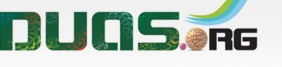 For any errors / comments please write to: duas.org@gmail.com
Kindly recite Sura E Fatiha for Marhumeen of all those who have worked towards making this small work possible.
To display the font correctly, please use the Arabic font “Attari_Quran_Shipped” , Urdu font “Alvi Nastaleeq” & Hindi font “Mangal”. Download font here : http://www.duas.org/fonts/